Helse
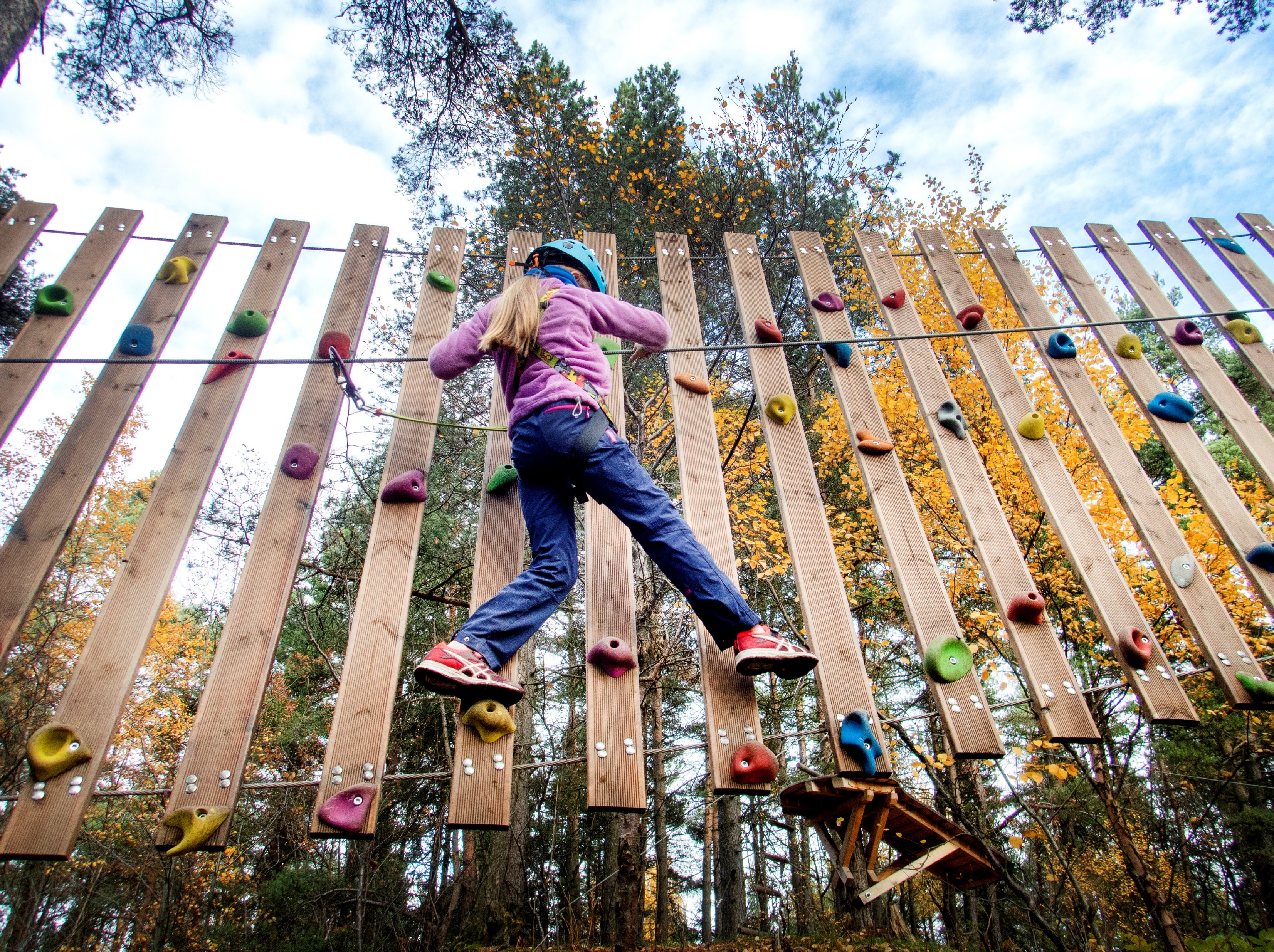 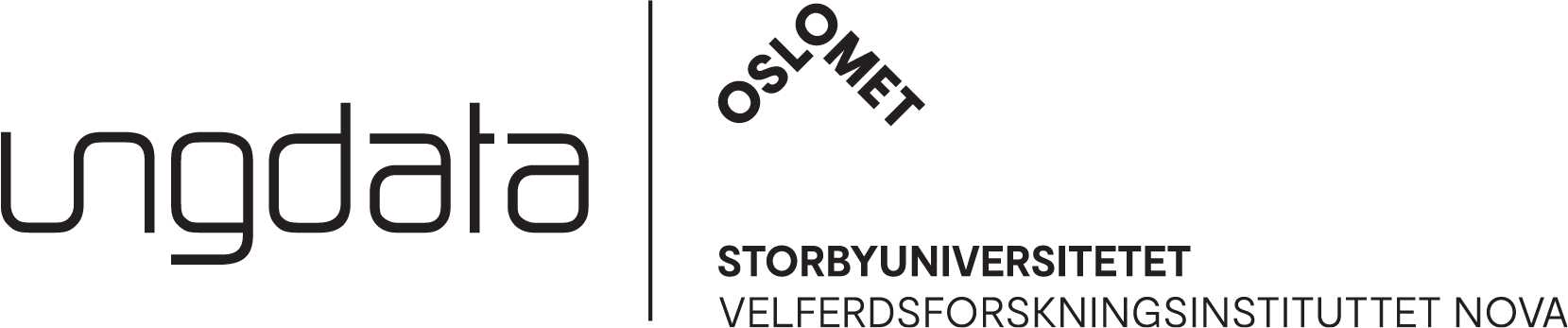 Standardrapport svarfordeling
FAKTA OM UNDERSØKELSEN:
Ungdata junior – 5.-7. trinn
Tidspunkt: Uke 4 - 7
Antall elever: 311 
Antall svar: 271
Svarprosent: 87 %
Ungdata junior 2024 i Kvam kommune
Foto: Maskot / NTB scanpix
Helse
Har du brukt tabletter mot hodepine eller andre smerter den siste uken?
Antall svar 261
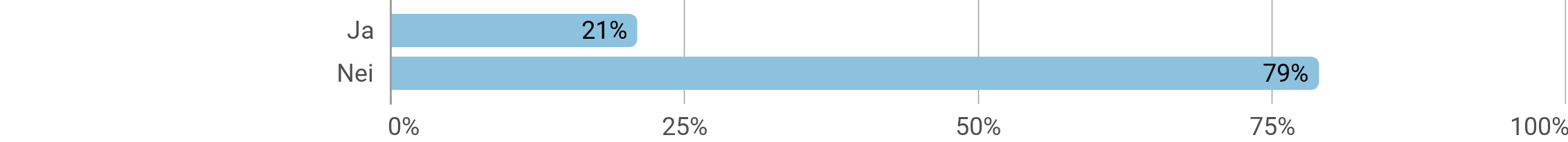 Spisevaner
Tenk på en vanlig skoleuke, hvor ofte pleier du å spise følgende?
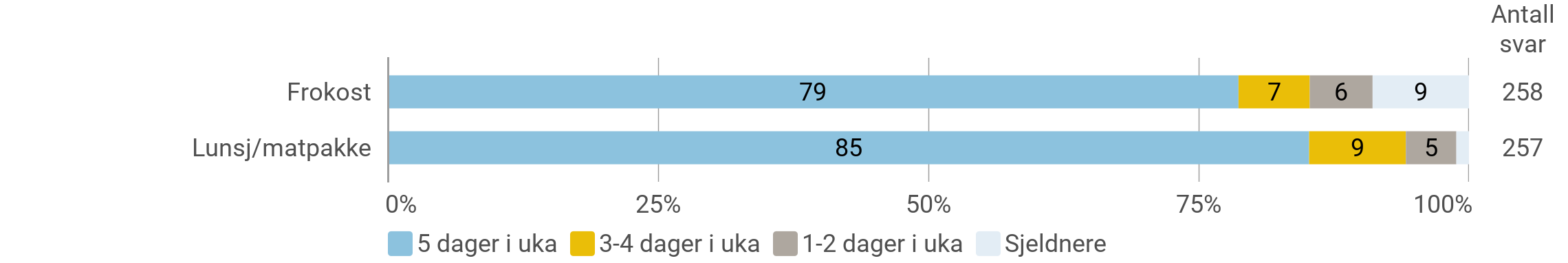 Spisevaner
Hvor ofte spiser du vanligvis:
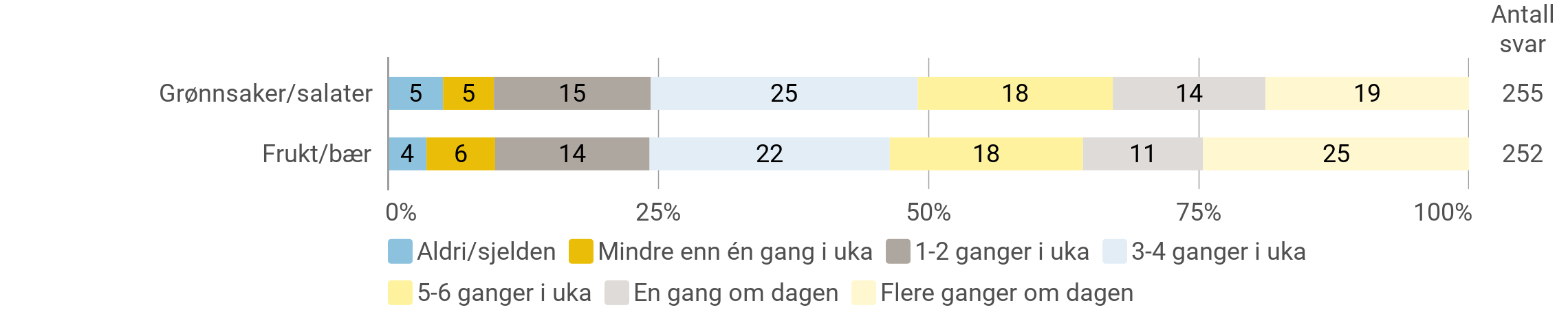 Søvn
Omtrent hvor mange timer sov du natt til i dag?
Antall svar 258
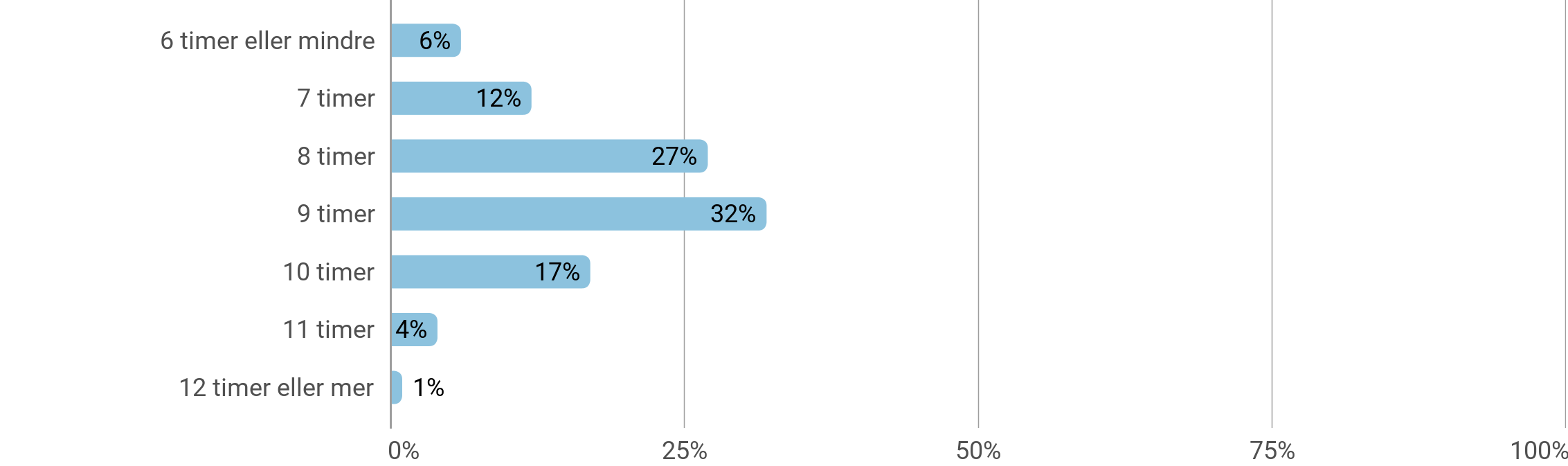 Søvn
I løpet av den siste uka (de siste 7 dagene), hvor mange dager har du...
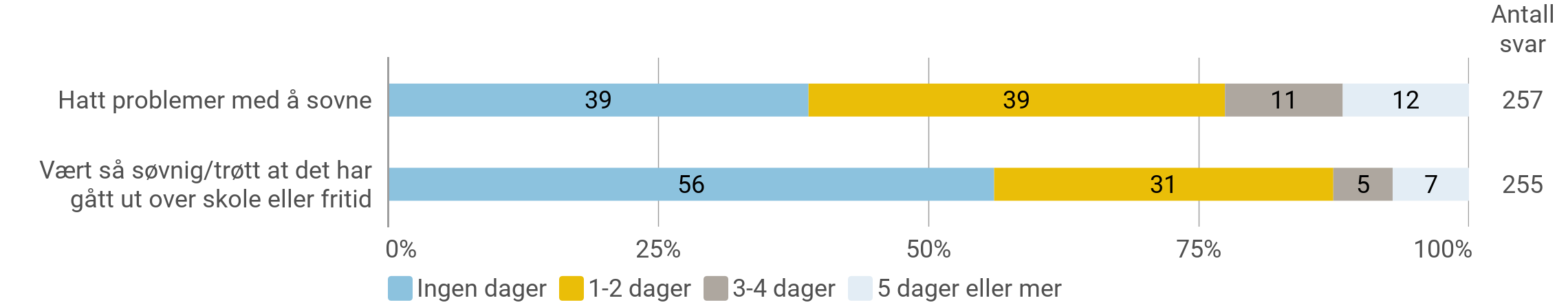 Tanker og følelser
Hvordan stemmer beskrivelsene under for deg?
Spørsmålene er kun stilt til 90 prosent av barna
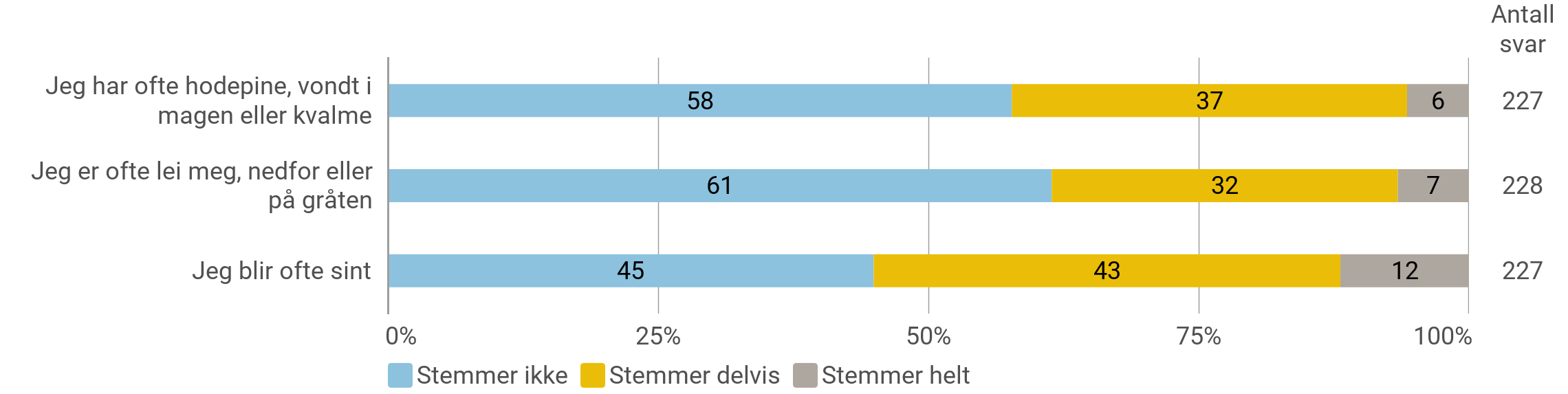 Helse
Har du brukt tabletter mot hodepine eller andre smerter den siste uken? (Prosentandel som har svart 'ja')
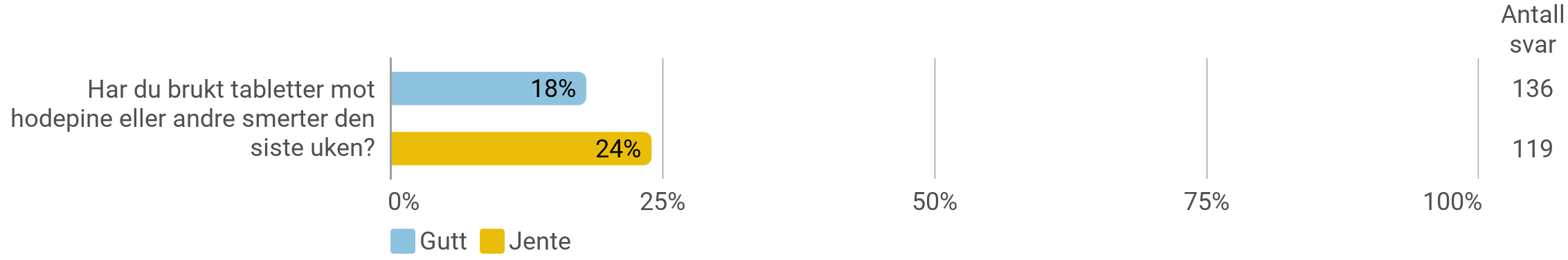 Spisevaner
Tenk på en vanlig skoleuke, hvor ofte pleier du å spise følgende? Frokost
Antall svar 258
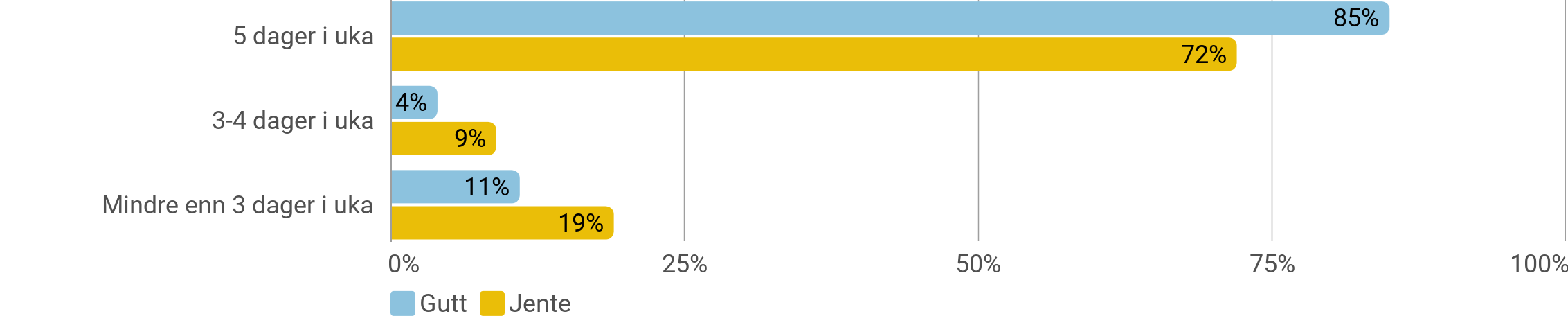 Spisevaner
Tenk på en vanlig skoleuke, hvor ofte pleier du å spise følgende? Lunch/matpakke
Antall svar 257
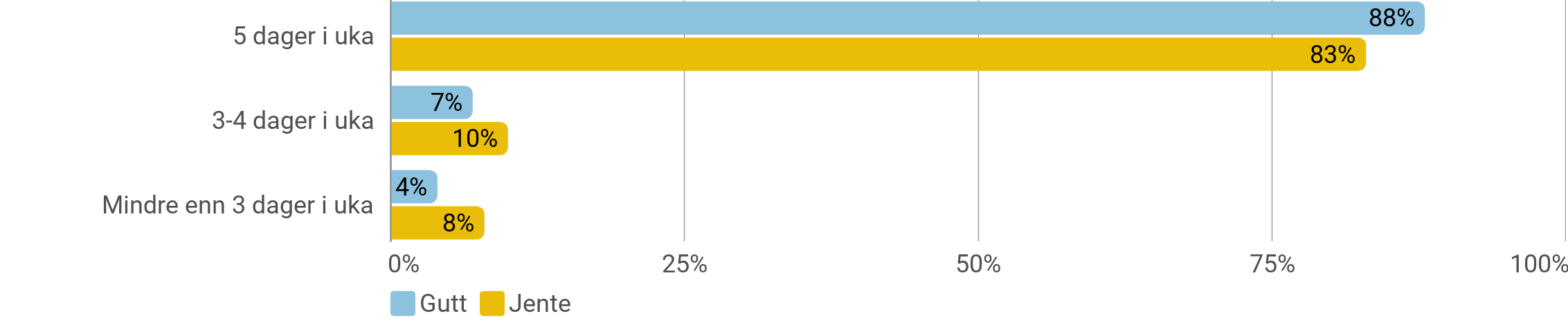 Spisevaner
Hvor ofte spiser du vanligvis: (Prosentandel som har svart '5-6 ganger' eller oftere)
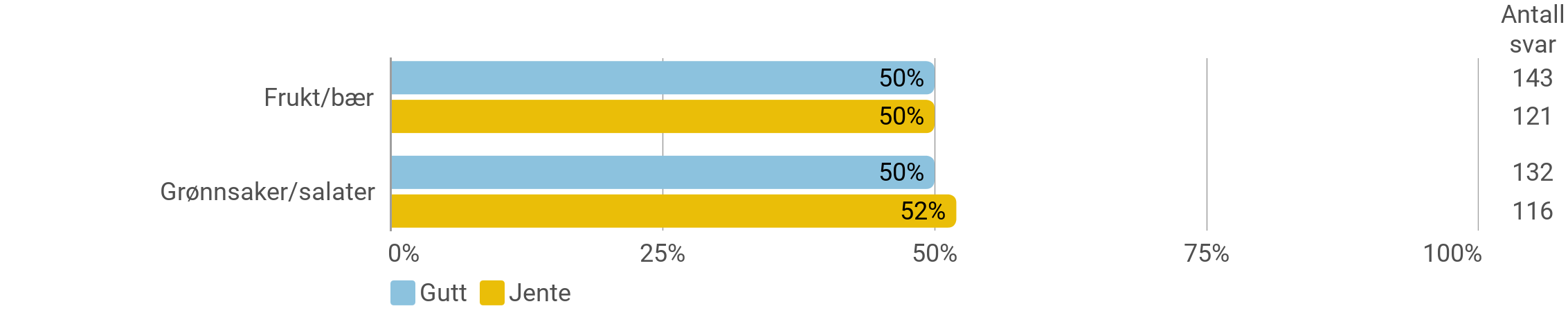 Søvn
Omtrent hvor mange timer sov du natt til i dag?
Antall svar 258
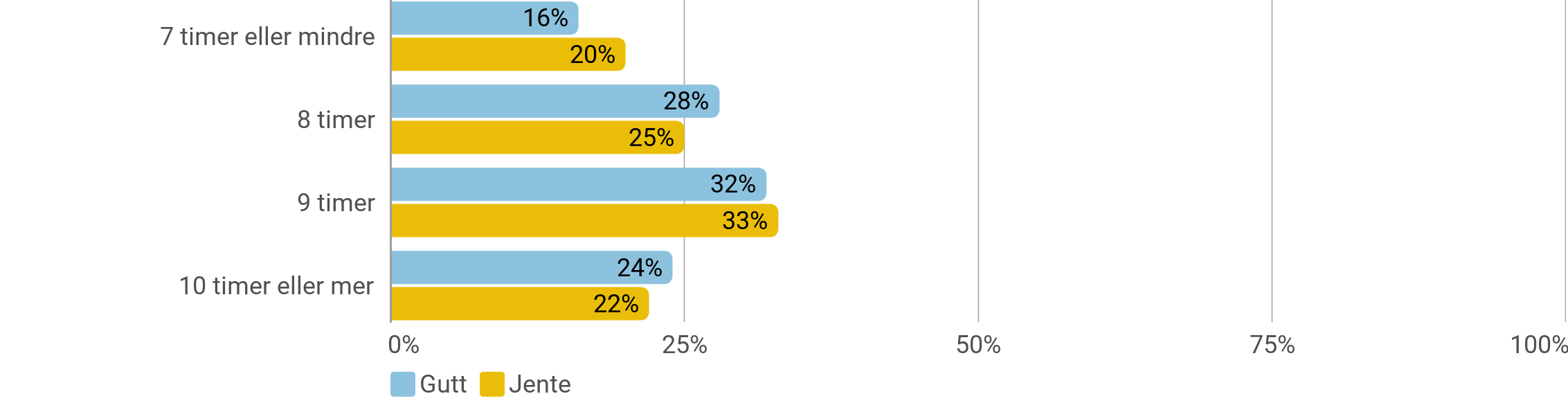 Tanker og følelser
Hvordan stemmer beskrivelsene under for deg? (Prosentandel som har svart 'Stemmer helt)
Spørsmålene er kun stilt til 90 prosent av barna.
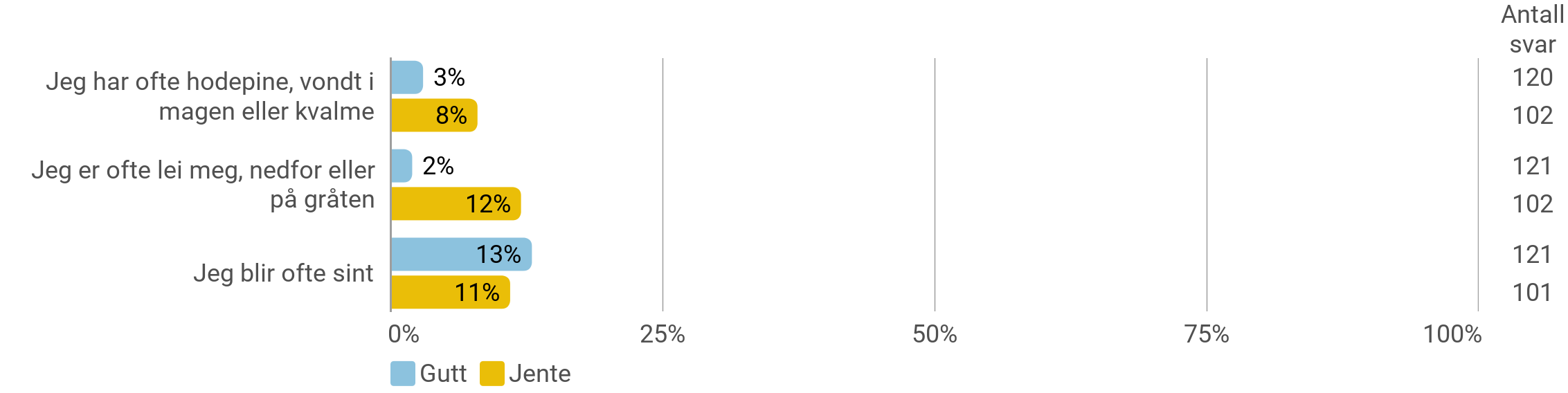 Helse
Har du brukt tabletter mot hodepine eller andre smerter den siste uken? (Prosentandel som har svart 'ja')
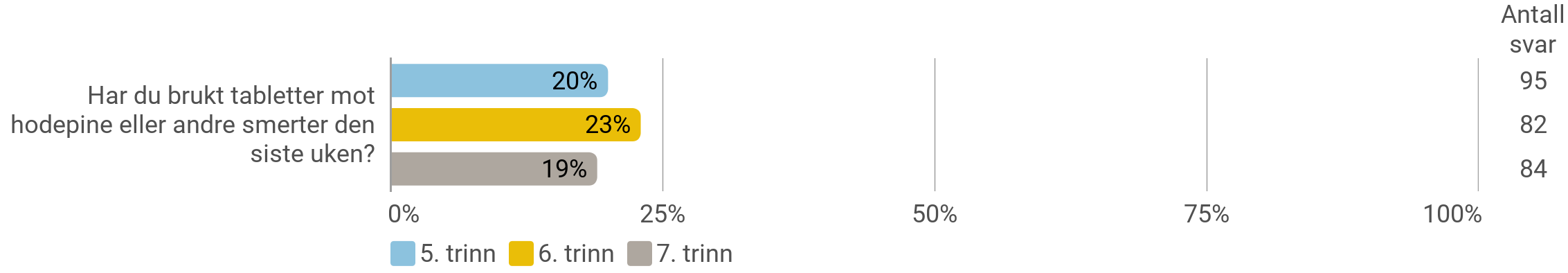 Spisevaner
Tenk på en vanlig skoleuke, hvor ofte pleier du å spise følgende? Frokost
Antall svar 258
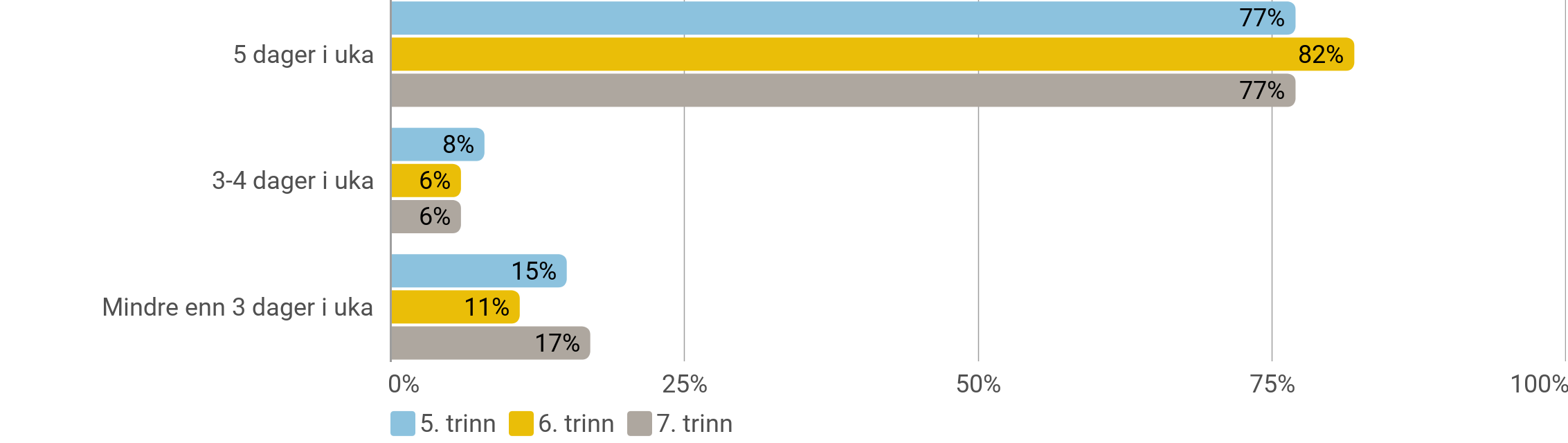 Spisevaner
Tenk på en vanlig skoleuke, hvor ofte pleier du å spise følgende? Lunch/matpakke
Antall svar 257
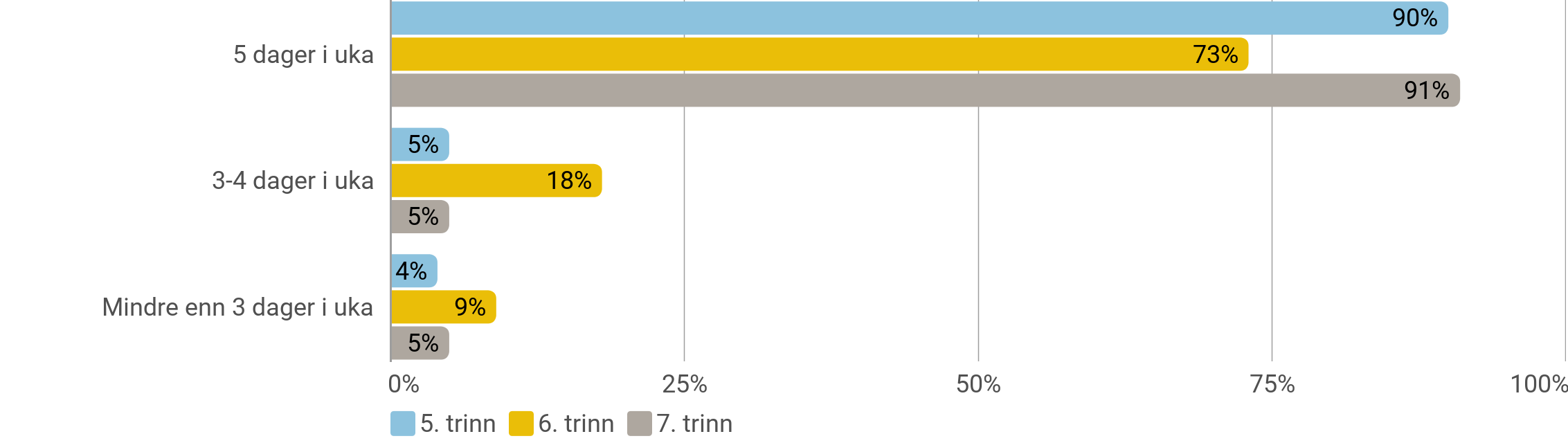 Spisevaner
Hvor ofte spiser du vanligvis: (Prosentandel som har svart '5-6 ganger' eller oftere)
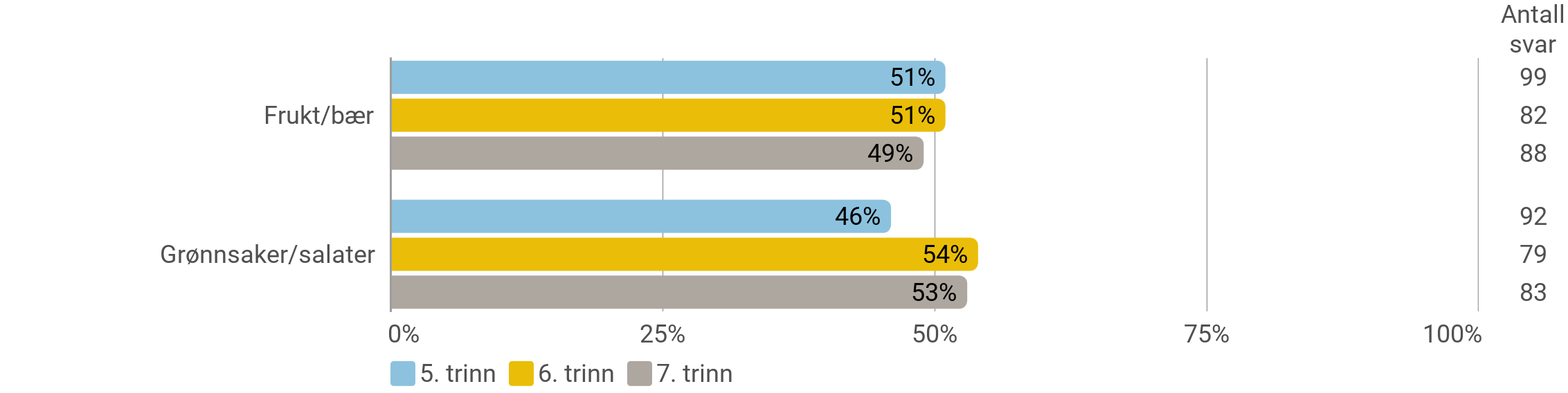 Søvn
Omtrent hvor mange timer sov du natt til i dag?
Antall svar 258
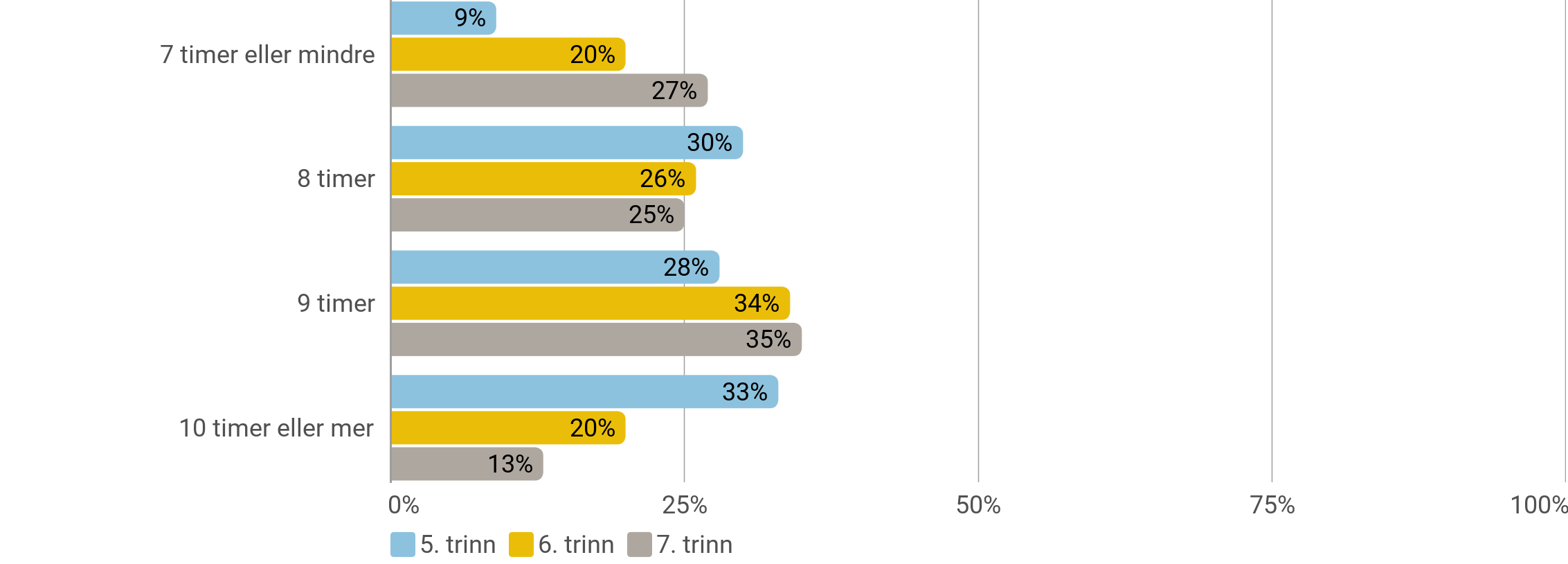 Tanker og følelser
Hvordan stemmer beskrivelsene under for deg? (Prosentandel som har svart 'Stemmer helt)
Spørsmålene er kun stilt til 90 prosent av barna.
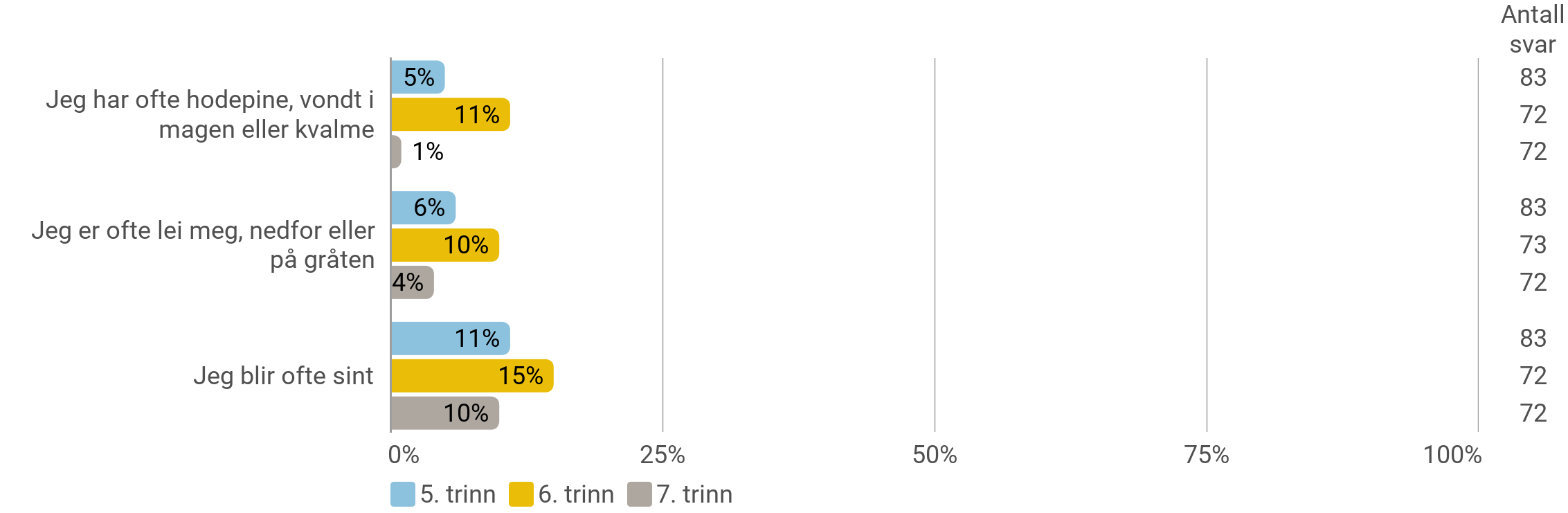